数学
职教高考新实践基础篇·
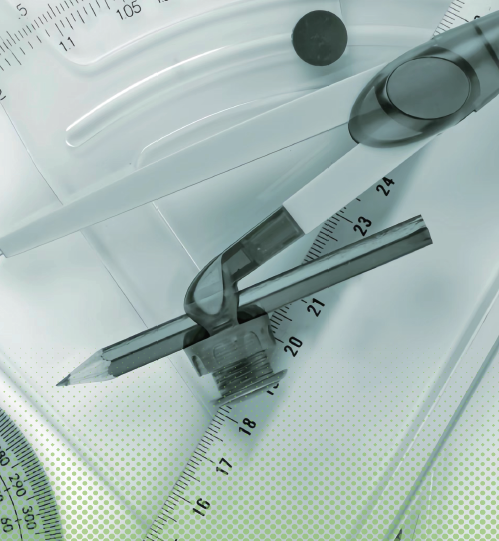 主　编　沈栩竹　唐　平
考纲要求
目 录
01
03
05
02
04
知识梳理
典型例题
真题感知
金榜通关
1.3
充要条件
（1）了解集合的概念；理解元素与集合的关系；会用符号表示元素与集合之间的关系；了解空集、有限集和无限集的含义；
（2）掌握常用数集的表示符号；掌握元素与集合、集合与集合之间的关系符号；
（3）掌握列举法和描述法等集合的表示方法；会用适当方法表示一些简单的集合；（4）理解子集、真子集和两集合相等的概念；掌握集合之间基本关系的符号表示；（5）了解全集的含义；理解交集、并集和补集的含义，会求集合的交集、并集和补集；
（6）理解“充分条件“”必要条件”和“充要条件”的概念，掌握充要条件的判定方法.
一、充分条件和必要条件
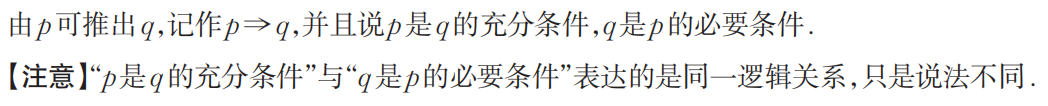 二、充要条件
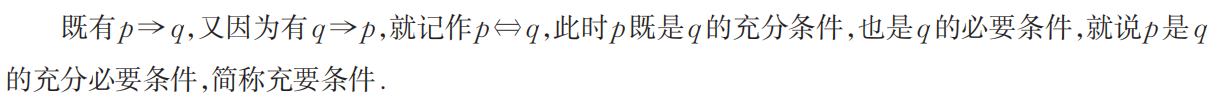 三、判断充分、必要条件常用的结论
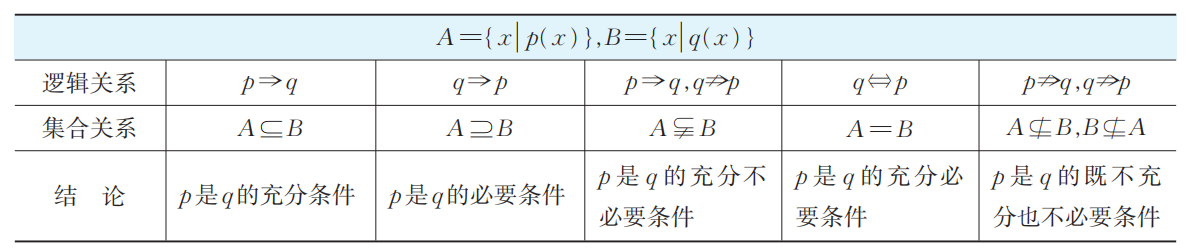 考点一　充分条件、必要条件、充要条件的判断
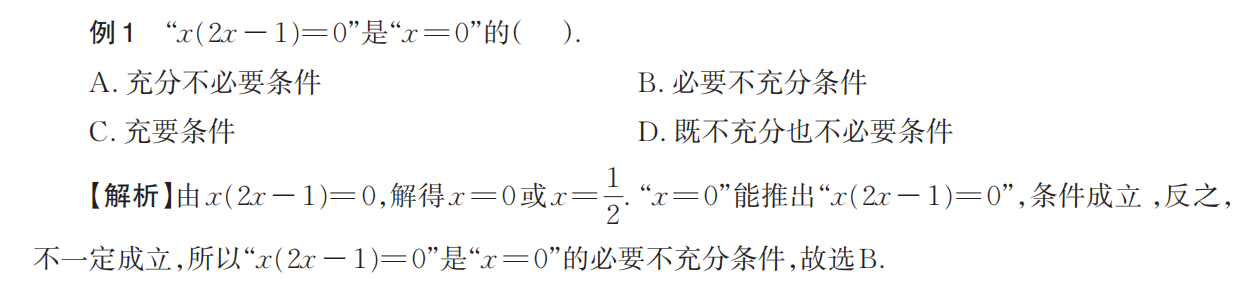 B
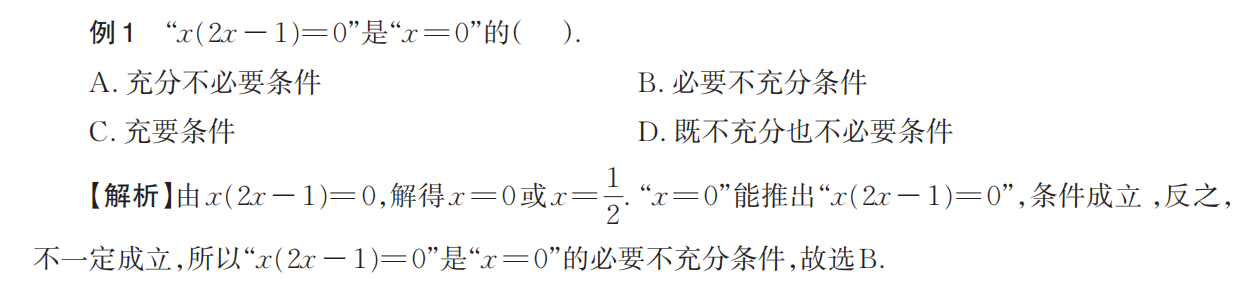 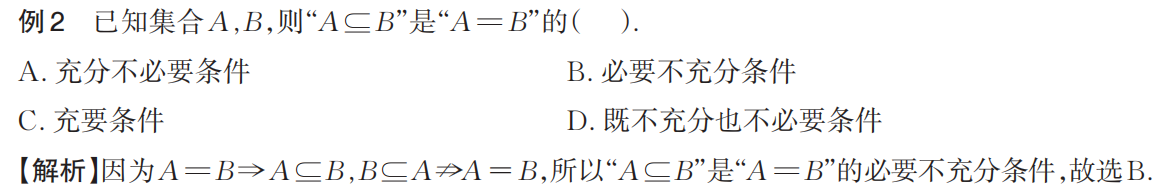 B
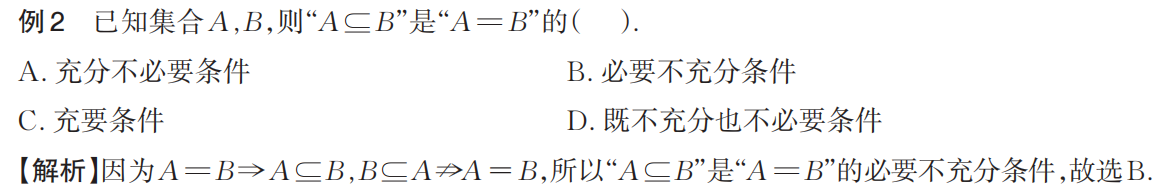 B
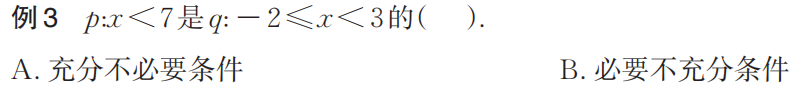 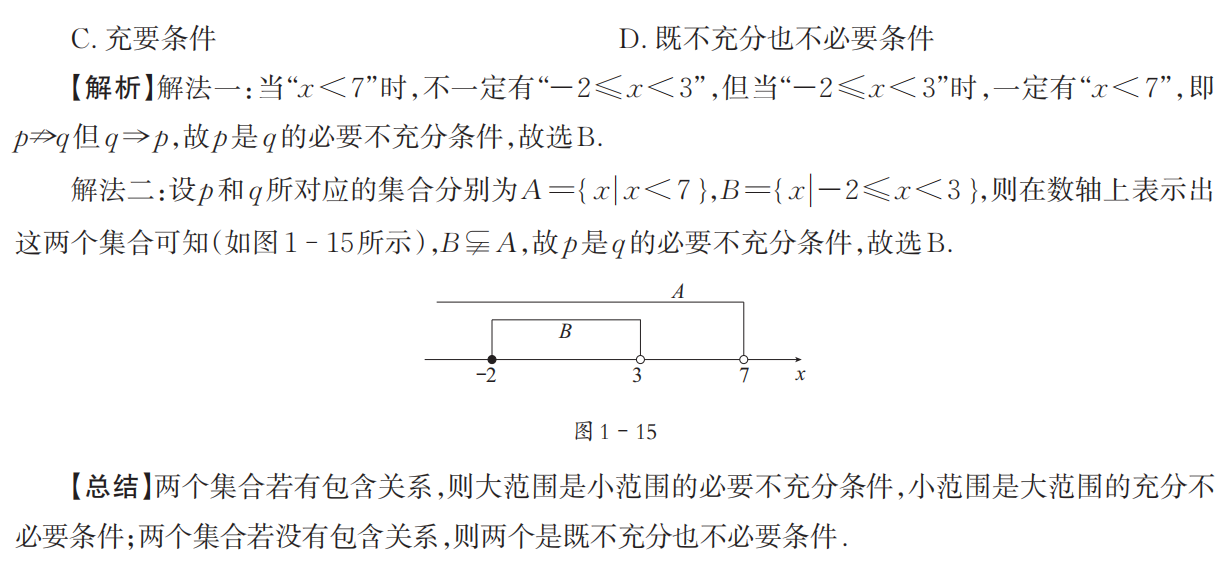 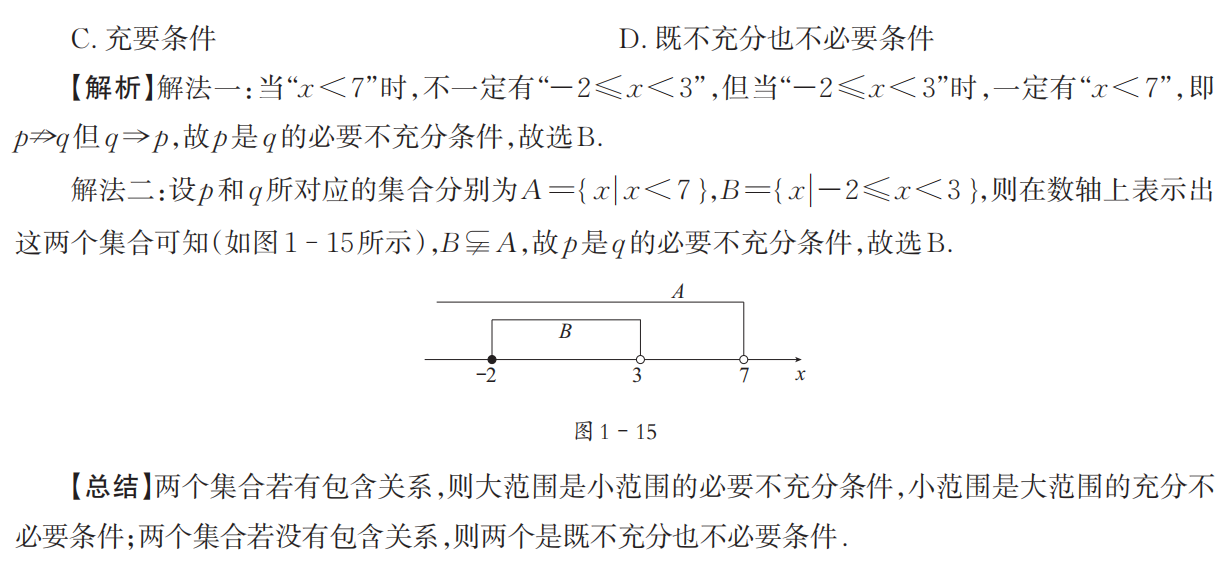 考点二　根据充分条件、必要条件求参数
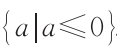 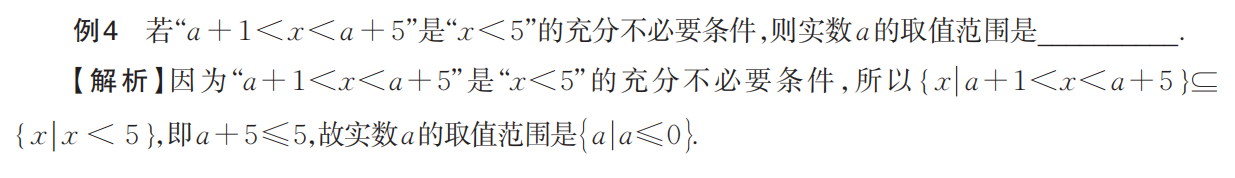 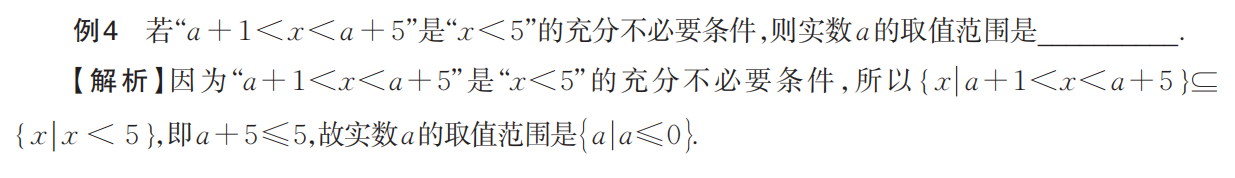 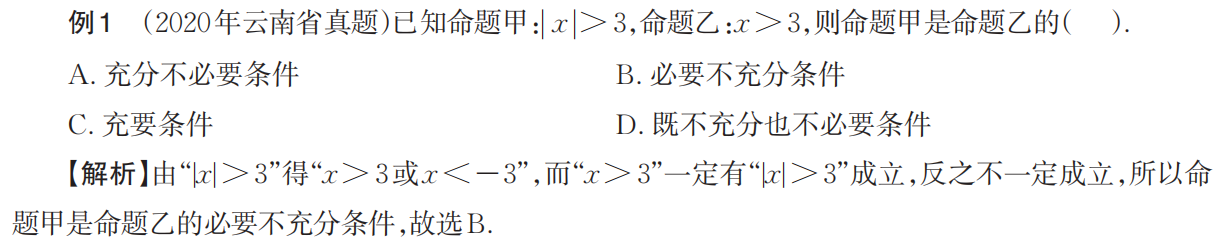 B
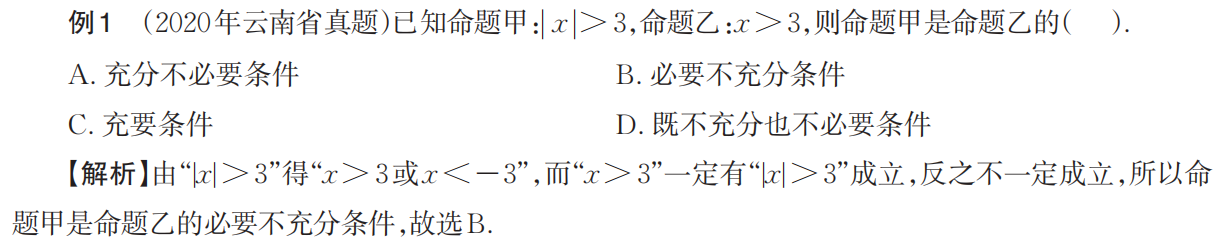 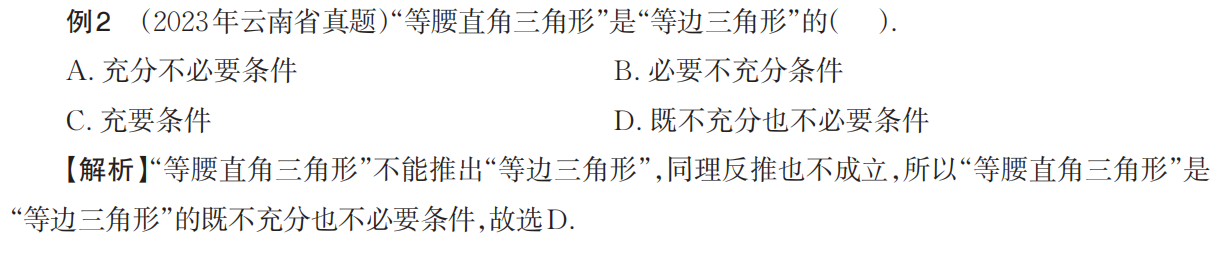 D
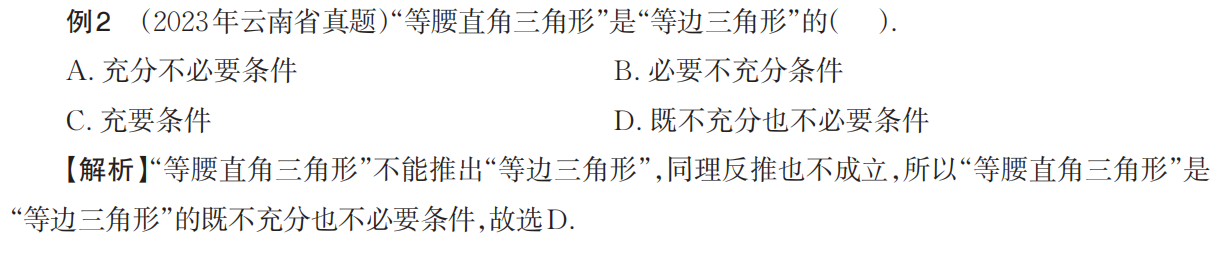 一、选择题
A
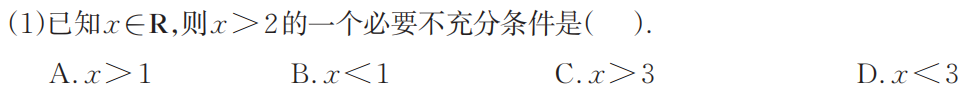 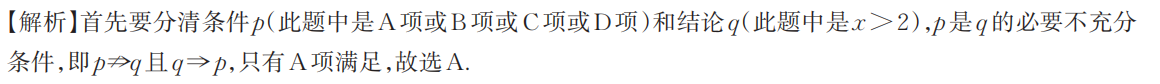 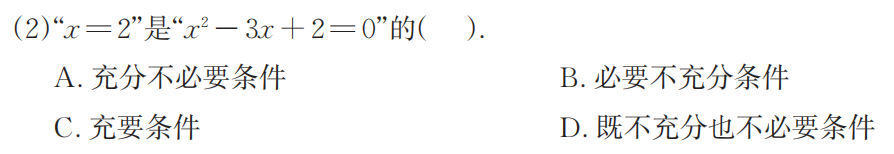 A
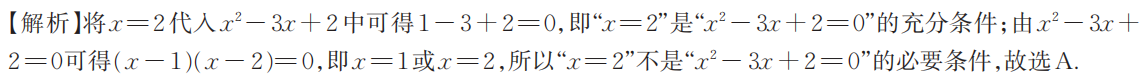 C
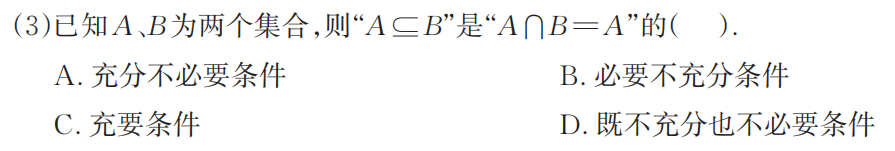 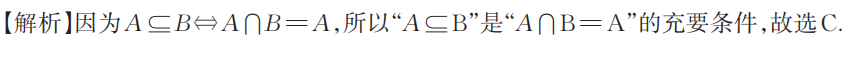 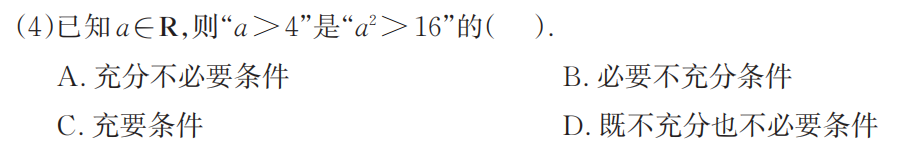 D
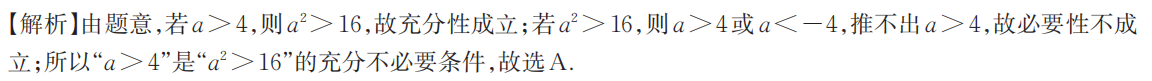 C
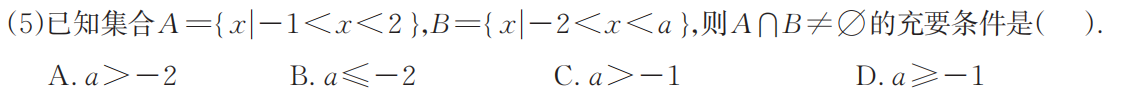 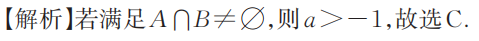 二、填空题
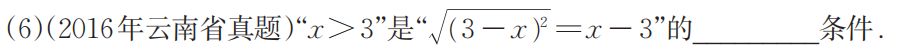 充分不必要
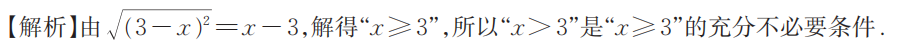 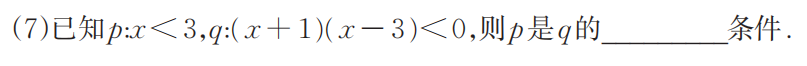 必要不充分
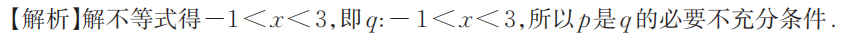 感谢收看
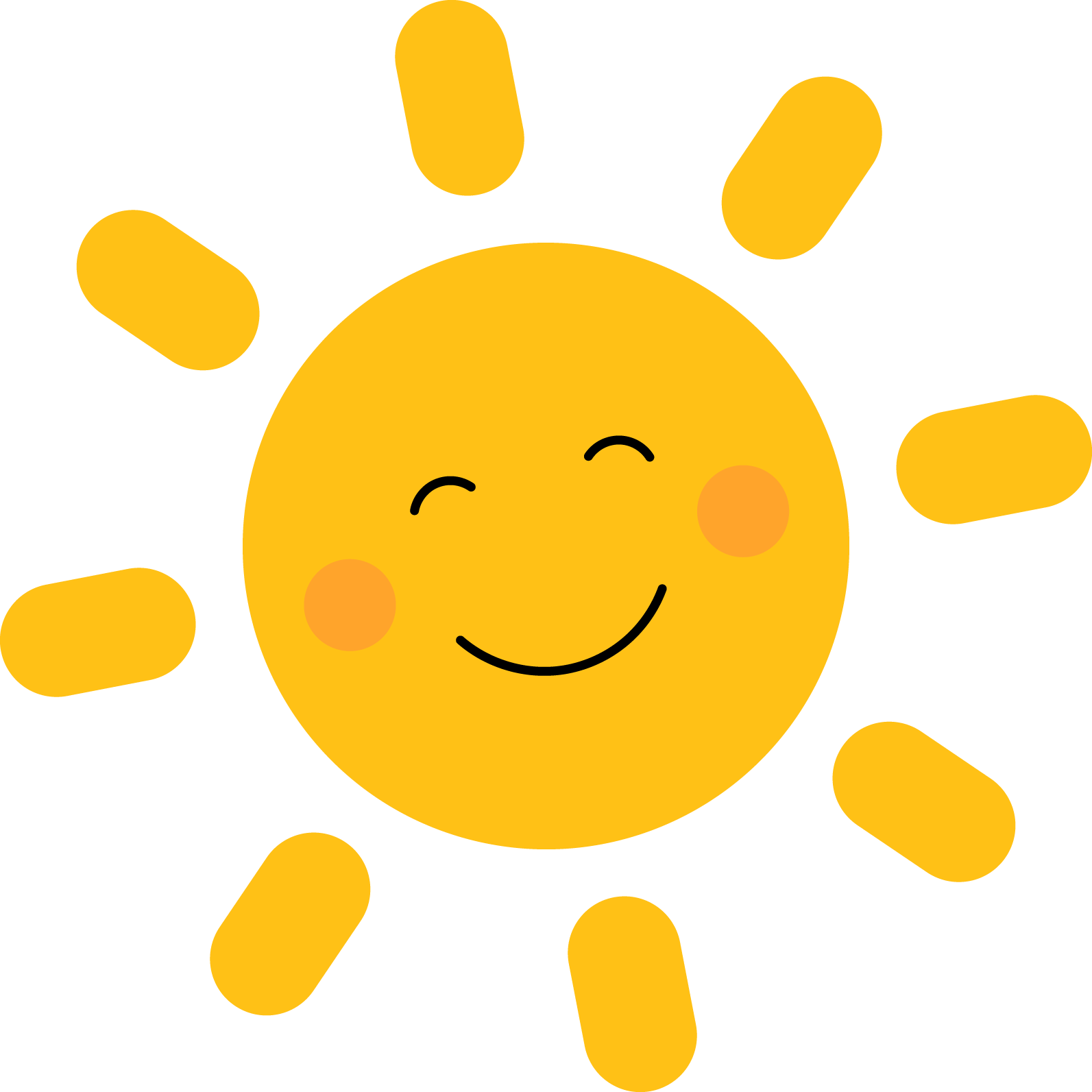